Graphing Exponential Equations
It’s an Exponential Growth Function when…
b is greater than1
OR 
if the exponent is negative and it flips b and b is greater than 1
It’s an Exponential Decay Function when…
b is a fraction (greater than 0 and less than 1)
OR 
if the exponent is negative and it flips b and b is less than 1
State whether f(x) is an exponential growth or exponential decay
DECAY
GROWTH
GROWTH
State whether f(x) is an exponential growth or exponential decay
DECAY
GROWTH
DECAY
Transformations
Describe the transformation.
Up 2
Down 5
Left 1
Describe the transformation.
Right 3
Reflect across the x-axis
Up 2
DomainandRange
Domain
ALL REAL
Range
Use k
If a is positive use 
    
If a is negative use
Identify the domain and range.
D: 
R:
D: 
R:
D: 
R:
Asymptote
y = k
A line that a graph approaches but will never touch
Horizontal, Dashed line
Identify the asymptote of the graph of the function.
y = 4
y = -3
y = 0
the x-axis
X-Int:(#, 0)  -   Where the graph crosses the x-axisY-Int:(0, #)  -   Where the graph crosses the Y-axis
Read from left to right!Increasing:up from left to rightDecreasing:down from left to right
End Behavior
{
}
Domain
Range
Let’sPractice
Example 1:
y = -5x
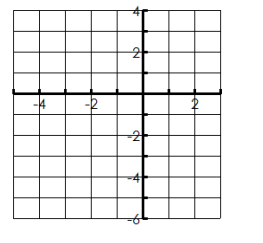 Example 2:
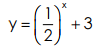 Example 3:
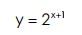 Example 4:
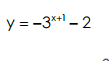 Homework
#1 - #6